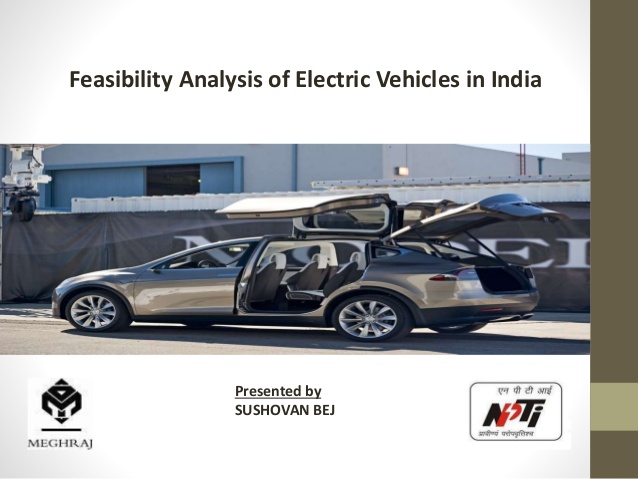 ANALYSIS AND SIMULATION OF MOTOR AND BATTERY SYSTEM
OF AN ELECTRIC VEHICLES (EVs)
PRESENTED BY
Ajay.R  & Team
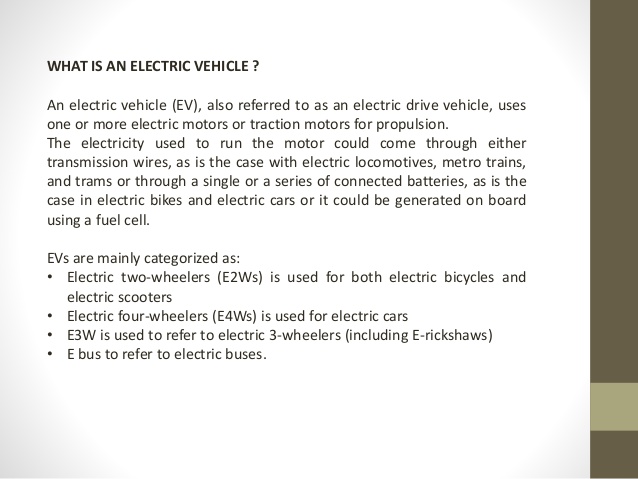 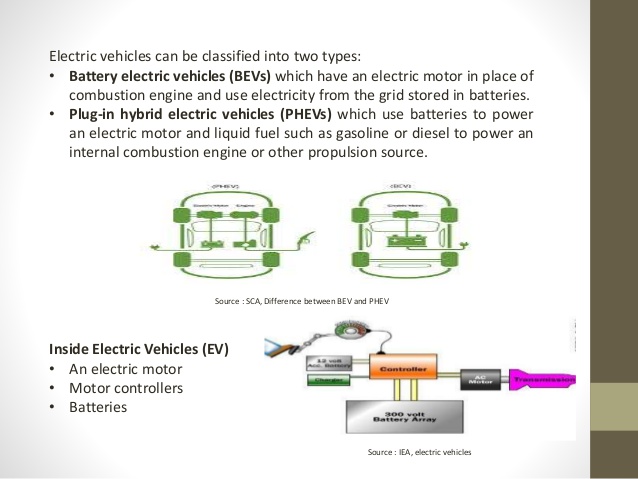 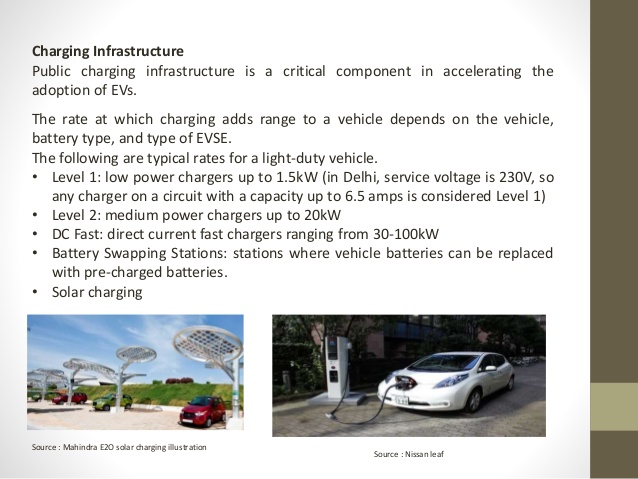 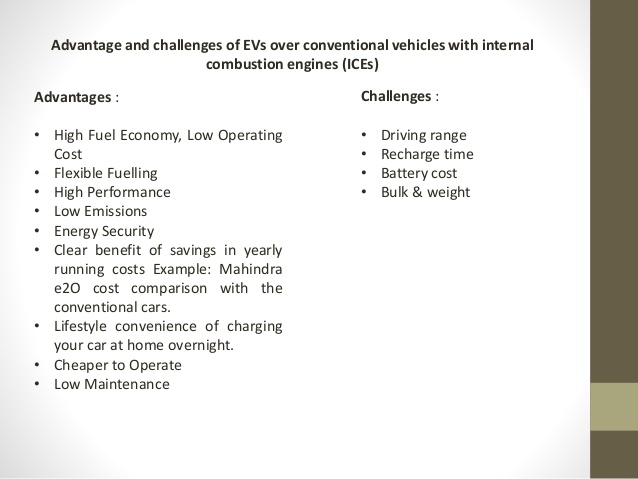 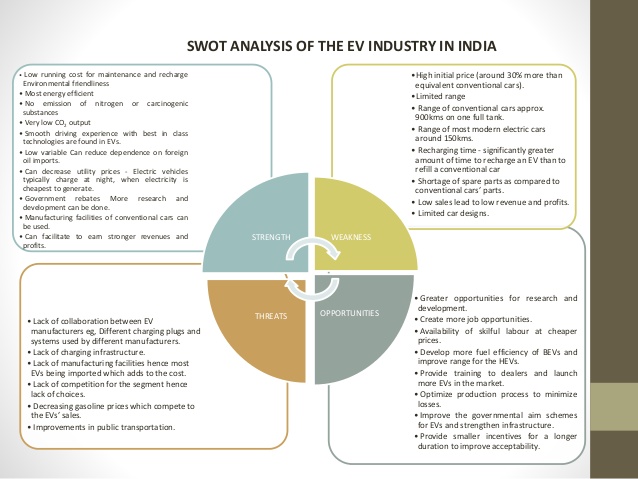 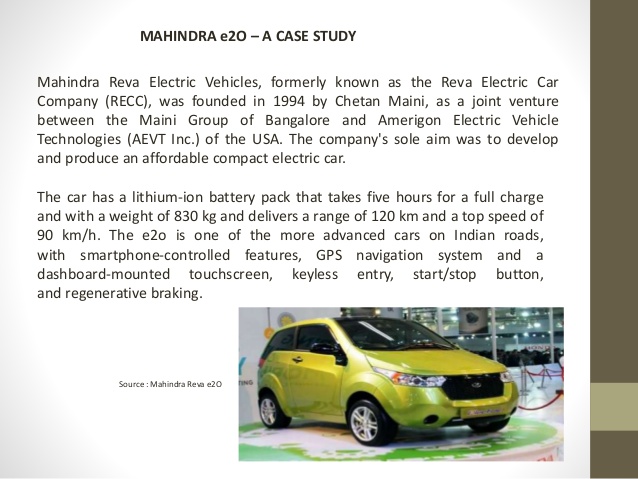 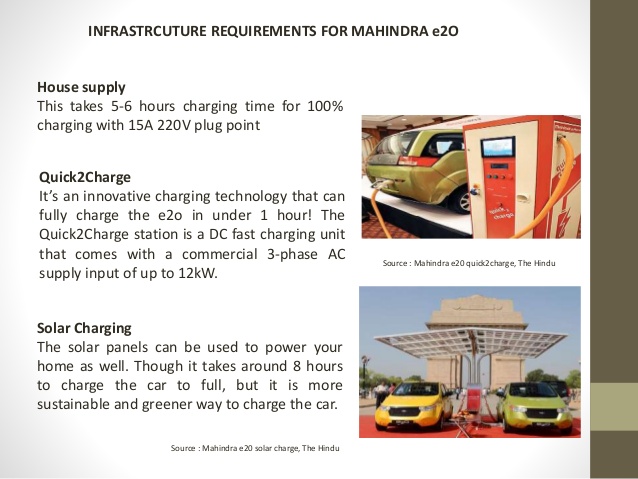 OVERVIEW OF BEVs :
		

		Basically elecrtic vehicles which have electric motor in place of I.C engine and uses electricity as the main and only source of energy.

		for example we can consider the mahindra e2o vehicle, it has the setup but cant overcome the drawbacks like driving range, recharge time, battery cost, weight.

		it requires 6 hours to fully charged and runs only 150 kilometres only that will cause a big drawback.

		so we have to overcome these issues by to modify the battery setup and should be eco-friendly
THANK YOU